بسم الله الرحمن الرحيمغرفة صناعة عمانمعهد إيجابي
جدولة العمليات التشغيلية الفعالة
 وتطوير جدول الإنتاج الرئيسي 
الجزء الأول
إعداد وتقديم: نديم أسعد
16-19 تشرين ثاني 2014
الجزء الأول
مدخل تعريفي بالإدارة.
إدارة المشاريع.
التخطيط .
الجدولة.
جدول جانت.
ما هي الإدارة ؟؟
الإدارة:
تعريف الإدارة: عملية إستخدام الموارد المتاحة بأعلى كفاءة ممكنة من أجل الخروج بأفضل المخرجات. 
الإدارة هي إدارة الموارد .. إدارة العاملين.. إدارة المعدات .. إدارة المواد .. إدارة الوقت .. إدارة الطاقة ..
شح الموارد ...
الإدارة في ظل شح مورد أو أكثر
الإستخدام المسرف للموارد ( الهدر )  – ماذا يعني؟؟ 
كيف يترجم إلى أعباء مالية إضافية؟؟
الإدارة
إدارة ماذا –
إدارة الموارد 
إدارة الأداء
إدارة النتائج
الإنتاج نشاط أدائي ؟؟
ما هي إدارة الإنتاج ؟؟
إدارة الإنتاج هي الجهد المنظم المكرس لحشد وإستخدام الموارد لتحويل تصميم إلى منتج.  

أهداف إدارة الإنتاج.
تهدف إدارة الإنتاج إلى تحقيق أهداف الإنتاج بالإستخدام الأمثل للموارد المتاحة والحفاظ عليها..
ما هي أهداف الإنتاج؟..
وما هي الموارد المتاحة في العادة؟؟..
الهدف
تهدف إدارة الإنتاج إلى الخروج بـ ..
الكميات المطلوبة ..
.. بالجودة المناسبة..
.. بالوقت المناسب.
     مثال
 ... إنتاج 10000 قطعة بنسبة سواقط لا تتعدى 2% خلال 3 أسابيع.
أهداف إدارة الإنتاج
أهداف إدارة العمليات الإنتاجية:
الكفاءة: الحصول على أعلى قدر من المخرجات بنفس القدر من المدخلات.
الإنتاجية: زيادة الإنتاج بنفس الموارد.
الإقتصاد: الإنتاج بكلفة أقل.
الجودة: جودة عالية بكلفة متدنية.
وقت إنتاج مخفض: إنتاج أكثر في نفس المدة الزمنية.
الموارد المتاحة
موارد بشرية
معدات 
وقت
مواد أولية 
طاقة
إدارة المشاريع
إدارة المشاريع  كحالة خاصة ومدى خصوصيتها.
المشروع هو مجموعة نشاطات مرتبطة بأطر زمنية تنفذ لتحقيق هدفاً عاماً.
 تقوم إدارة المشروع بحشد الموارد وتشغيلها لإنهاء المشروع في الموعد وحسب الجدول.
 قبل المباشرة بإدارة المشروع على الشركة وضع خطة إدارة مشاريع.
خطط إدارة المشاريع ذات أهمية خاصة بالنسبة للشركات الصغيرة.
تحدد خطة المشروع الهدف من المشروع وكيف سيعمل العاملون  في الشركة على  إنجاز العمل.
إدارة المشاريع
الغايات - Purpose
تعتمد الشركات تنفيذ مشاريع لحل مشاكل محددة.
خطة إدارة المشروع  تحدد المشكلة بوضوح وتصف ما سيفعله المشروع لحل هذه المشكلة.
تحدد خطة المشروع ما الذي يشتمل عليه مشروع مكتمل وما هي معايير النجاح.
إدارة المشاريع
مجال العمل -Scope
خطة ادارة المشروع تحدد مجال عمل المشروع.
وتصف ما يشتمل عليه المشروع وما لا يشتمل عليه مما قد يكون جزء من مشروع آخر.
تعتمد موازنة المشروع وجدول تنفيذ المشروع على مجالات العمل.
إدارة المشاريع
الإدارة
يتسلم إدارة المشروع طاقم من الإداريين والفنيين.
في العادة خطة عمل المشروع تتضمن ذكر فريق إدارة المشروع، مؤهلاتهم ومسؤولياتهم ( الوصف الوظيفي ).
تقوم إدارة المشروع بمراجعة خطة عمل المشروع للتأكد من أنها – بأبعادها المختلفة – واقعية وقابلة للتنفيذ وأن الفريق واثق من ذلك.
عناصر إدارة الإنتاج 
حشد الموارد
التنظيم
التخطيط
المتابعة
تقييم الأداء
ما هو التخطيط؟؟
التخطيط هو واحد من الوظائف الأساسية للإدارة.
التخطيط يهتم بالمستقبل.
التخطيط هو عملية ذهنية معنية بالتقرير مقدماً ماذا ومتى ولماذا وكيف ومن سيقوم بالعمل.
ماهو التخطيط؟؟
« ببساطة شديدة التخطيط يعني ما الذي ينبغي عمله «
The process of setting goals and courses of action, developing rules and procedures, and forecasting future outcomes.
وهي عملية وضع الأهداف وتحديد منهاج العمل ووضع القوانين والتعليمات وتوقع المخرجات المستقبلية.. لغاية تحقيق هذه الأهداف.
ما هو التخطيط؟؟
التخطيط الإداري - Management planning – هو عملية تحديد أهداف المؤسسة وبناء خطة عمل واقعية ومفصلة  لتحقيق هذه الأهداف. 
الخطوات الأساسية في عملية التخطيط الإداري - management planning process - هو بناء خارطة طريق - road map - التي تبين كل مهمة ينبغي على المؤسسة تنفيذها من أجل تحقيق الأهداف العامة للمؤسسة.
أنواع التخطيط
التخطيط العملياتي
هو تخطيط مستمر متكرر ..
.. لكل وحدة زمنية ( شهر ) ..
.. لكل وحدة إنتاجية ( خط إنتاج ) ..
الخطة العملياتية
تحتوي على العناصر التالية:
كمية الإنتاج لكل يوم ( أو لكل شهر).
جودة الإنتاج المسموح بها لكل يوم.. نسبة السواقط المسموح بها..
الموارد المستخدمة لكل يوم – موارد بشرية – معدات. 
مدخلات الإنتاج المطلوبة لكل يوم. 
الكفاءة ونسبة الإستخدام.
الغرض من التخطيط
Purpose of Planning
تحقيق أهداف المؤسسة ( المشروع ).
يساعد التخطيط العاملين على التركيز على الأعمال الهامة.
خفض كلفة الأداء.
يساعد التخطيط على إجراء تغييرات تناسب التعيرات في المحيط.
تساعد الخطط على بناء الفريق.
يعزز التخطيط الحس بالإتجاه.
عناصر التخطيط
تحديد الهدف أو الأهداف.
تحديد الأعمال المطلوبة لتحقيق الهدف.
تقسيم الأعمال إلى أجزاء ( مهام ) ومراحل.
تحديد تراتبية المهام والمراحل.
تحديد مسار عمل.
تحديد الأهداف والغايات
لكل خطة عمل غاية أو مجموعة من الغايات objectives.. 
وغالباً ما يكون هناك هدف أو مجموعة من الأهداف goals ..
الفرق بين الغايات والأهداف العامة
كثير من الناس يخلطون بين الغايات Objectives والأهداف العامة goals .
الأهداف العامة goals .. بعيدة المدى وليست بالضرورة قابلة للقياس.. هي أهداف عامة ..
الغايات Objectives .. قصيرة أو متوسطة المدى وقابلة للقياس. وهي تستخدم في الخطط العملياتية.
أما الأهداف المحددة targets .. فهي تعبير رقمي عن حجم الإنجاز المطلوب بلوغه ضمن إطار زمني محدد من قبل فريق معين.
الغايات تتضمن أهداف محددة.
تحديد الغايات
Objective setting.
Morrisey’s four-point system:  يتكون نظام موريسي من:....
 Action/verb .. فعل ( بناء، إنتاج، تغليف )
Single measurable and tangible result..نتيجة قابلة للقياس.
Time frame.. إطار زمني 
Cost in money or time units.. الكلفة مقاسة بالنقد أو الوقت 
Example: to complete the 3rd floor in 2 months at JD 22500.
مثال: إنتاج 500 دزينة من القمصان خلال 3 أيام بإستخدام 480 ساعة عمل ( رجل / ساعة ).
SMART Goals (!)
Specific………..                     محدد
Measurable…..          قابل للقياس
Attainable……           قابل للتحقيق
Relevant………                 ذو صلة
Time Bound. ..          مؤطر زمنياً
عناصر التخطيط
غايات التخطيط – أهداف عامة .. أمثلة .. بناء مدرسة .. تطبيق نظام جودة في المصنع .. إنتاج 1000 دزينة بنطلون..
خط سير عام للتنفيذ .. أمثلة .. بناء مدرسة بالإتفاق مع مقاول ..
عناصر التخطيط
أهداف محددة معبر عنها رقمياً .. مدرسة تتسع لـ 500 طالب خلال 6 أشهر .. إنتاج 1000 دزينة بنطلون ضمن مُحدد كلفي مقداره 6.5 دينار خلال 3 أسابيع ..
محطات تنفيذ .. تقسيم العمل بحيث تبرز أمامنا محطات  .. Mile stones   .. أمثلة .. صب الأساسات .. قص القماش ..
فوائد التخطيط
يجعل من صنع القرارات مقدماً أمراً ممكناً.
يسمح بتوقع النتائج.
يمنح حس بالإتجاه.
يساعد على التعرف على التهديدات والفرص ويقلل المخاطر.
ييسر سيطرة الإدارة من خلال وضع معايير للمتابعة وقياس الأداء.
من الذي يقوم بالتخطيط ؟
الإدارة العليا في المؤسسات الصغيرة.  
في المؤسسات الكبيرة تقليدياً قسم مختص.
التوجه الحديث أن يشترك القائمون على العمل الميداني بإعداد النسخة الأولية من الخطة بمساعدة وحدة إستشارية صغيرة تلعب دور الميسر.
خطوات التخطيط
الخطوة الأولى: 
مناقشة عناصر المشروع المختلفة في أوساط الشركة.
تحديد هدف للمشروع – على مبدأ سمارت.
تحديد موعد تحقيق الهدف.
الخطوة الثانية:
تعداد الخطوات المفروض تنفيذها لإتمام المشروع.
تعيين المسؤولين عن تنفيذ كل خطوة.
الخطوة الثالثة:
أدخل كل نقطة في البرنامج  المستخدم لبناء الخطة، مثل Microsoft Outlook, InfoPath or Google Calendar
حدد تاريخ لكل بند في الخطة.
الخطوة الرابعة:
أدخل تعديلات حسب ما تقتضيه الأوضاع.
شارك أعضاء الفريق في الوصول إلى برنامج إدارة المشروع حتى يكونوا على إطلاع.
الجدولة
يسير التخطيط والجدولة يداً بيد..
الخطة هي الطرح النظري لكيفية تنفيذ مشروع.
تساعد الخطة على وضع خارطة طريق للوصول إلى الهدف.
الجدول – المرتبط بخطة – يحدد أطر زمنية لكل خطوة من خطوات الإنتاج.
الجدول يتضمن تفاصيل أكثر عن الموارد والنتائج ومقاييس لبعض أوجه الأداء.
*الجدولة والتخطيط
Planning التخطيط 
تحتاج الخطة الى ناتج لتسعى لتحقيقه من خلال خارطة طريق بالإنتقال من الواقع الحالي إلى الواقع الذي أوجده تحقيق الهدف.
الخطط يمكن أن تكون قصيرة المدى ويمكن أن تكون طويلة المدى.
الخطط تحتوي على تفاصيل ترشد منفذي الخطة من نقطة البداية الى نقطة النهاية.
ينبغي أن تحتوي الخطة متسعاً للمفاجئات التي ينجم عنها تأخير.
  الجدولة  Scheduling
الجدولة هي عملية تخصيص أطر الزمنية لمراحل تقدم الخطة على طريق تحقيق الغاية.
الجداول الزمنية ايضا يمكن ان تكون قصيرة المدى وطويلة المدى.
كثيراً ما تكون الجداول قصيرة المدى مرتبطة بجدول طويل المدى اكثر شمولية.
في حال وجود جداول فرعية في مؤسسة من الضروري وجود تنسيق بين منسقي هذه الجداول لضمان سير سلس للعمل.
التخطيط والجدولة والبرمجة ...
planning – scheduling – programming –sequencing - projection
أنواع الجدولة
الجدولة: هي تخصيص الموارد وتوزيعها على الوحدات الزمنية لتحقيق أغراض محددة.
جدولة الطلب demand : توزيع الزبائن وطلبياتها على المساحات الزمنية المتاحة من أجل تنفيذ طلبياتهم.
جدولة القوى العاملة: جدول يظهر متى يعمل العمال والفنيين.
جدول العمليات: جدول يظهر متى يتم التعامل مع العمليات من زاوية محطات العمل والعمال.
أهداف التخطيط المجدول
تضخيم تدفق العمل ( زيادة حجم العمل ).
زيادة عدد العمليات المنجزة في موعدها.
زيادة إستخدام الموارد إلى الحد الأقصى.
تجنب التأجيل. 
التطبيق الحازم للأولويات. 
تقليل المصاريف الرأسمالية overhead
تعزيز القدرة على التوقع.
مقاييس الأداء
وقت تصنيع الطلبية: Job flow time - throughput time– 
   المدة التي يستغرقها عمل او مجموعة من الاعمال ( المهام )          الإنتاجية تحت التصنيع.
مدة التصنيع: Makespan المدة المطلوبة لإتمام مجموعة من الأعمال الإنتاجية Job .
مدة التأخير : Past due المدة التي تأخر إنتاج عمل إنتاجي عن الموعد المقرر.
العمل تحت التصنيع: Work-in-process (WIP) – كمية المواد داخل خط الإنتاج التي يجري تصنيعها أو تنتظر أو موجودة بحالة شبه مصنعة.
مجموع المواد ( الخزين ): Total inventory مجموع المواد المستلمة حسب ما هو مجدول مضافاً إليها المواد الموجودة داخل الخط.
نسبة الإستخدام : Utilization لماكينة أو لعامل هي نسبة الوقت الفعلي للعمل مقسوماً على وقت الدوام.
جدول جانت
يستخدم جدول جانت كأداة تخطيط ومتابعة لتقدم العمل في مشروع ولتقييم حمل العمل في المحطات المختلفة.
يأخذ الجدول شكلين أساسيين:
جدول سير العمل: ويظهر بشكل بياني الواقع الحالي لأي نشاط أو عمل مقارنة مع تاريخ إتمامه المجدول.
جدول محطات العمل: ويظهر الحمل في كل محطة والوقت غير المستخدم في كل محطة.
جدول جانت لمتابعة سير العمل مثال: تأسيس مصنع
جدول جانت لمحطات العملمثال: مصنع ألبسة من 4 خطوط إنتاج و3 ماكينات تطريز
الجدولة العملياتية
الجدولة العملياتية قصيرة المدى تصمم لتنفيذ جزء أو كل من خطة إنتاج رئيسية.
تركز الجدولة العملياتية على الطريقة المثلى لإستخدام الطاقة الإنتاجية..
.. وكيفية تشغيل محطة عمل إنتاجية  لأكثر من غرض وخدمة عدد من خطوط الإنتاج.
خلاصة
ببداية أي مشروع ينبغي وضع خطة أولاً.
تركز خطة المشروع على الصورة الشاملة.
الجدول الزمني للمشروع يمكن عمله بعد أن يعتمد جميع العاملين على المشروع الخطة .
يتعامل الجدول الزمني مع أمور محددة وتواريخ ومدد زمنية ويوكل كل عضو في الفريق مهمام ينجزها وفق أطر زمنية وكمية ونوعية محددة.
تنظم خطة المشروع برؤوس أقلام ولكن بغايات واضحة تثبت في أعلى وثيقة الخطة.
.. ويحدد كذلك مجال عمل المشروع.
.. والموازنة.
ثم تبدأ الجدولة.
تحدد أدوار ومسؤوليات كل فرد.
تقسم الخطة إلى مهام صغيرة، لكل منها تاريخ إبتداء وإنتهاء ومسؤول.
... يبقى الجدول الزمني قضية تقديرية ..
..فإذا ظهرت مصاعب قد نضطر إلى إجراء تغييرات.في الجدول الزمني..
.. فالجدول مائع ولكن خطة المشروع صلبة.
ورشة عمل
بناء خطة مجدولة لتنفيذ مشروع.
شكراً
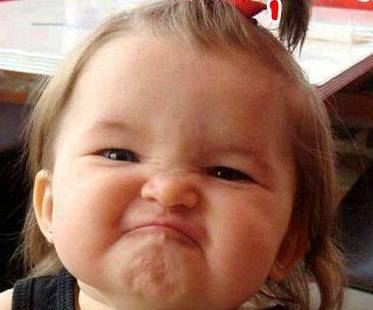